Response to ANEC proposal for Booster phase out in R44
ANEC proposal for phase out of G2 & G2/3 from R44
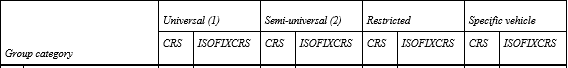 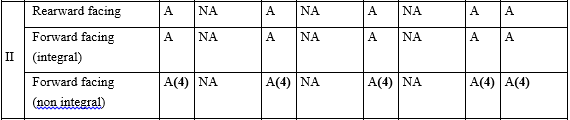 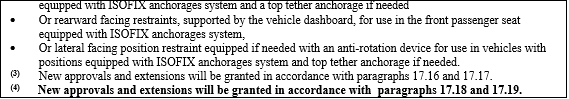 Insert new paragraphs 17.18. and 17.19., to read:
"17.18. As from [1 September 2018], no new approvals shall be granted under this Regulation to non-integral class forward facing child restraint systems of group 2 or group 2/3.
17.19. As from [1 September 2021], no extensions shall be granted under this Regulation to non-integral class forward facing child restraint systems of group 2 or group 2/3."
Comparison w timeline of previous phase out
Implemented timeline for phase out of G0/0+/1 w ISOFIX:






Proposed timeline for phase out of G2 & G2/3 from ANEC:
Duration from EIF to phase out: ≈4 years
≈1 ½ years
3 years
3 years
01/09/
2020
01/09/
2017
≈2 ½ years
09/05/
2016
01/09/
2021
22/06/
2017
12/12/
2017
01/09/
2018
09/07/
2013
Duration from EIF to phase out: ≈15 months
End of new approvals
End of extensions
Proposal pres. @ GRSP
EIF of Phase I
≈6 months
≈9 months
End of extensions
Proposal pres. @ GRSP
End of new approvals
EIF of Phase II
Other reasons why CLEPA thinks the proposed date is to early
CLEPA supports the approach to have only one valid CRS standard in force in the future, on which we as CRS industry can focus on, but asks for an adequate time period to implement this transition sensibly. 

The development process of new booster seats G2 & G2/3 products already is under progress and the proposed phase out date will make these developments obsolete .

Countries like CN or BR aligned their CRS standards with R44 and need some time to adapt their standards. This concern was already mentioned from CN when the phase out of G0/0+/1 was presented at the 59th GRSP session (Report, page 9)
Proposal for alternative phase out dates
Therefore CLEPA believes a similar timeline for the phase out of G2 & G2/3 in R44 as it was implemented for G0/0+/1 would be more sufficient and we propose the following dates:
End of new approvals:	01 September 2021
End of extensions:		01 September 2024

Proposed timeline for phase out of G2 & G2/3 from CLEPA:
Duration from EIF to phase out: ≈4 years
≈6 months
3 years
≈3 ½ years
01/09/
2024
22/06/
2017
12/12/
2017
01/09/
2021
EIF of Phase II
Proposal pres. @ GRSP
End of new approvals
End of extensions
CLEPA approach to find the best compromise
Using the same approach as for previous ANEC proposal to phase out integral Isofix CRS from R44 (ECE/TRANS/WP.29/2016/102) CLEPA would like to propose : 
- to postpone the implementation date of the phase out of booster seats 
- to clarify whether multi-group CRSs are affected by the ANEC proposal

CLEPA suggestion for an alternative wording: 
Insert new paragraphs 17.18. and 17.19., to read:
“17.18. As from [1 September 2021], no new approvals shall be granted under this Regulation to non-integral class forward facing child restraint systems of group 2 or group 2/3, unless they form part of a multi-group child restraint system that will also be approved for group 1 and above. 
17.19. As from [1 September 2024], no extensions shall be granted under this Regulation to non-integral class forward facing child restraint systems of group 2 or group 2/3, unless they form part of a multi-group child restraint system that will also be approved for group 1 and above.”